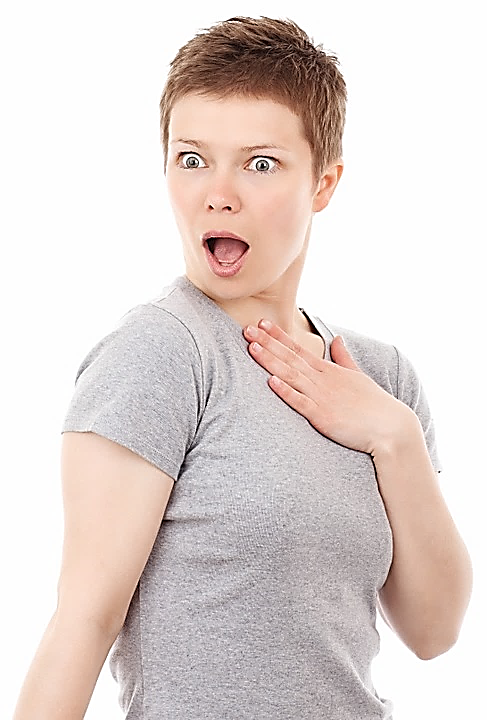 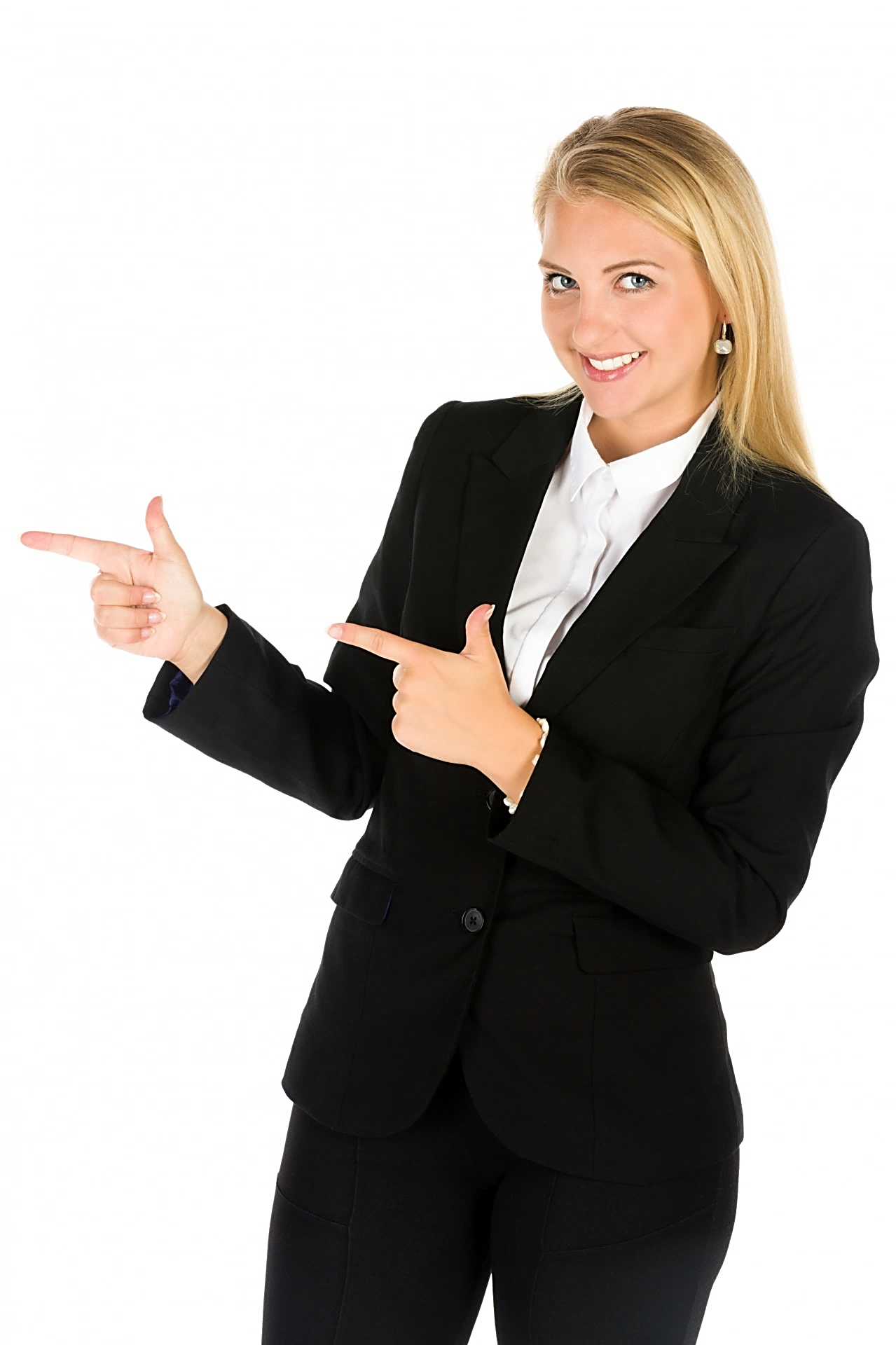 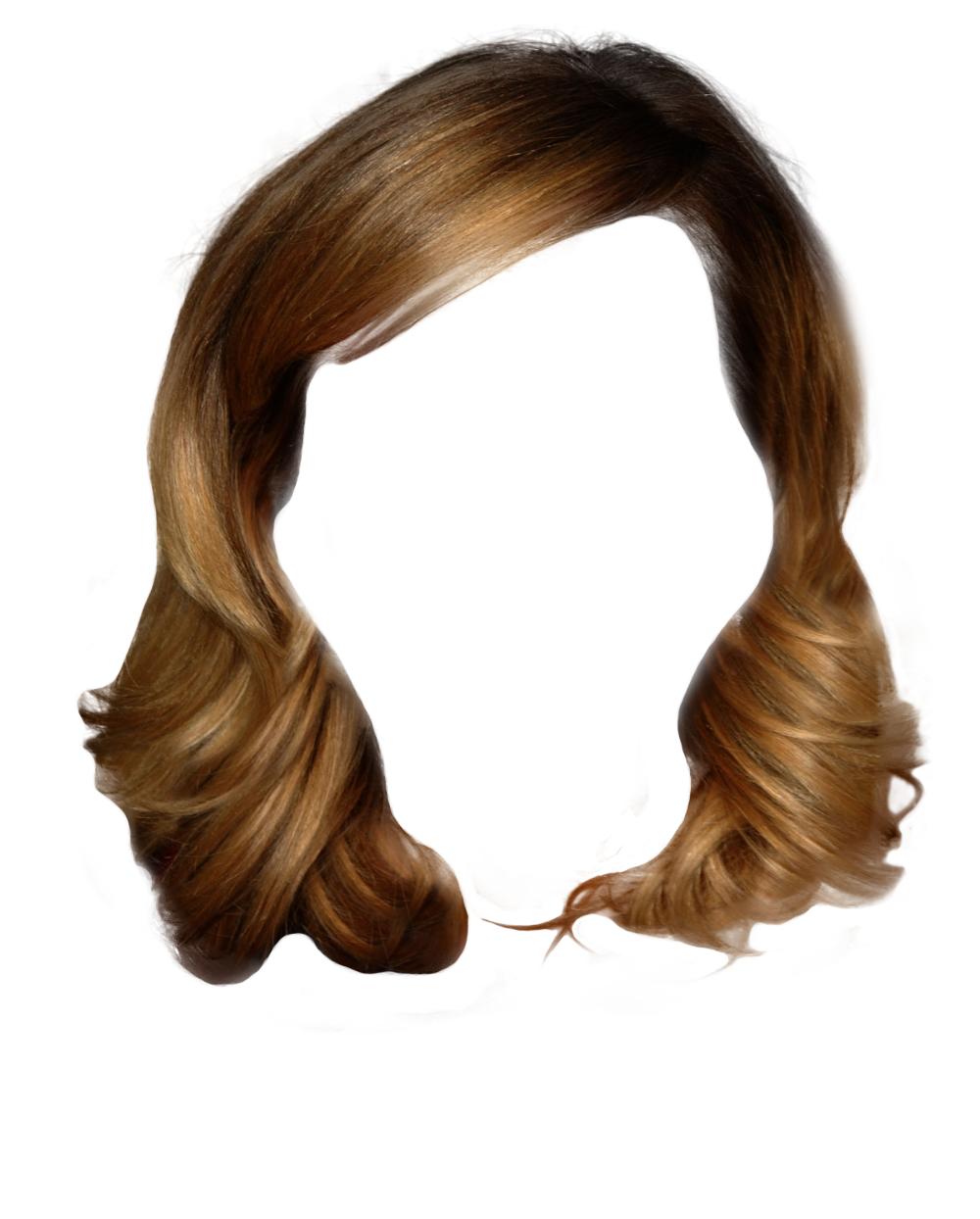 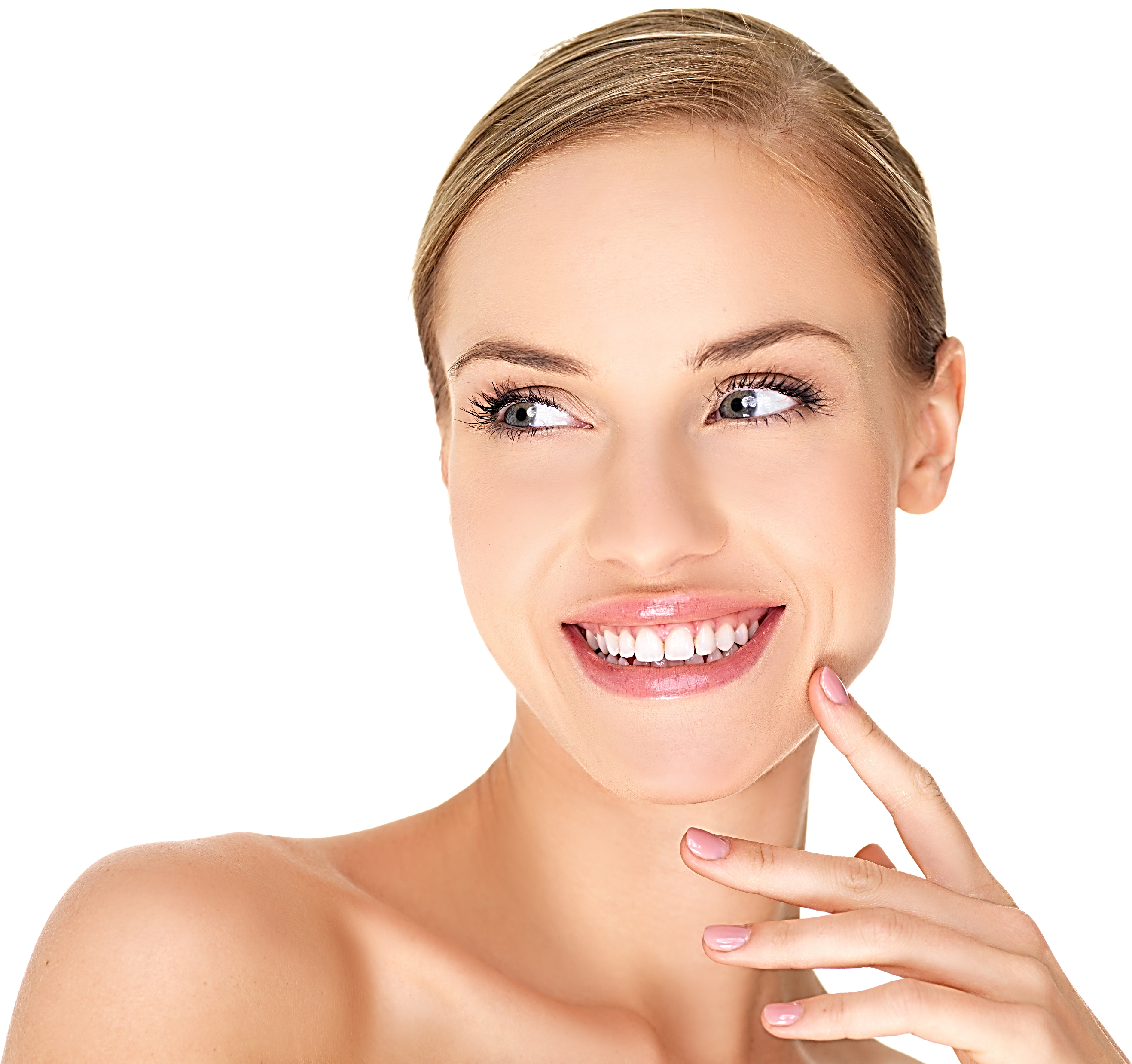 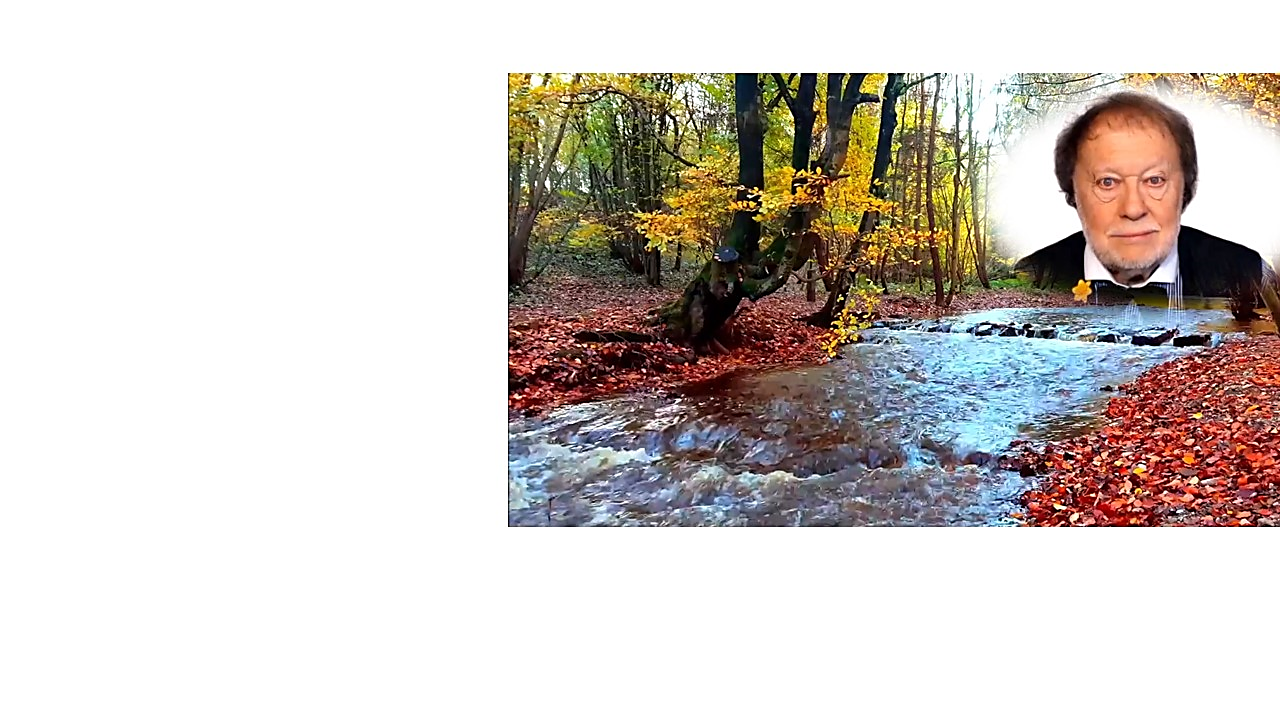 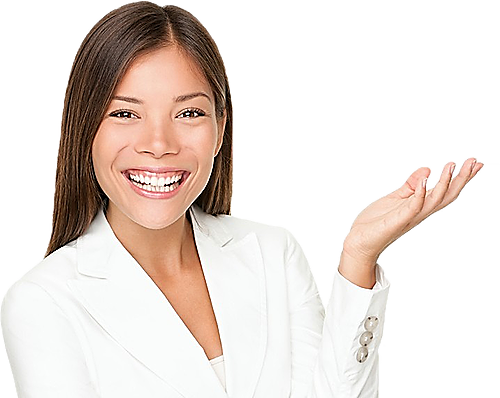 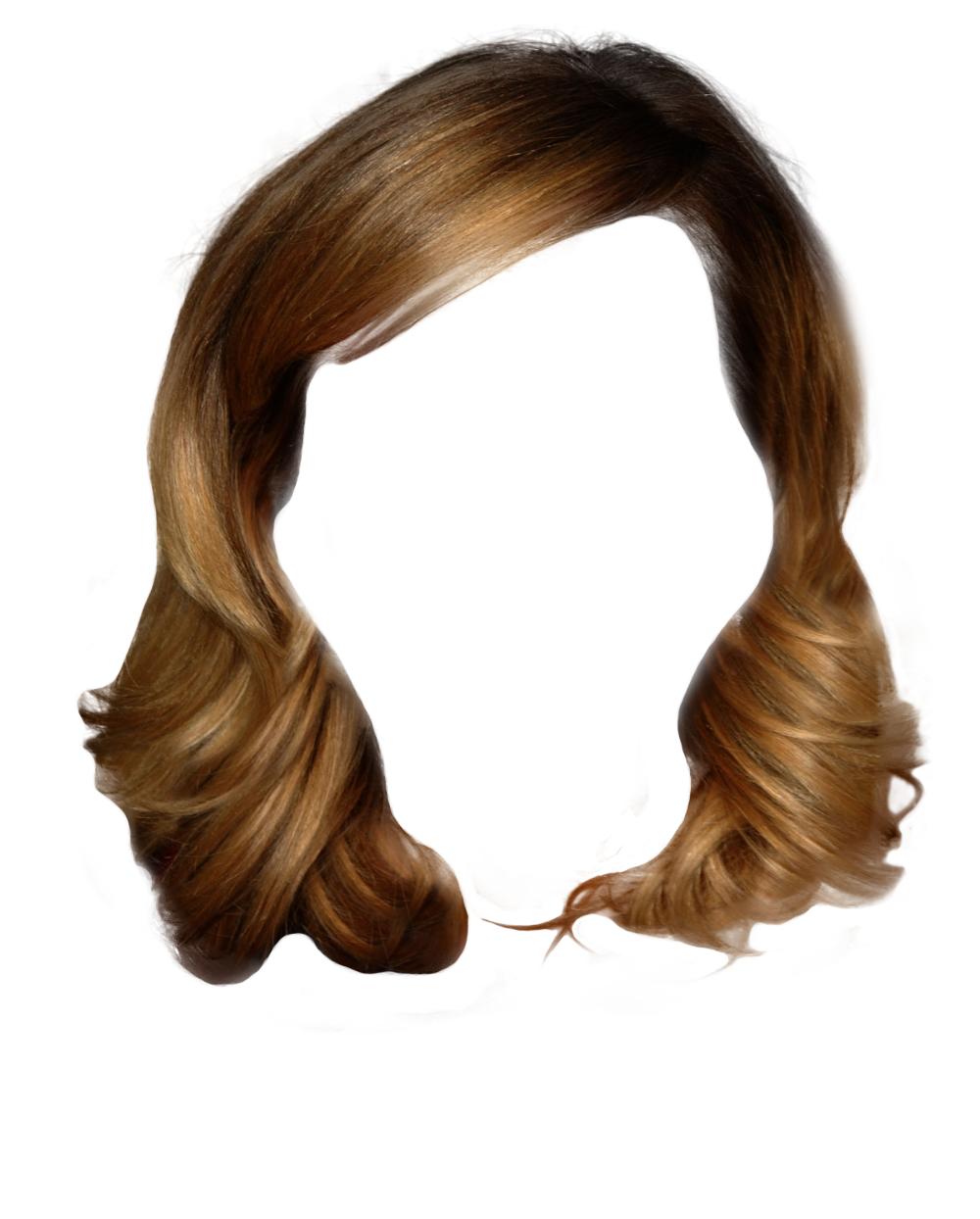 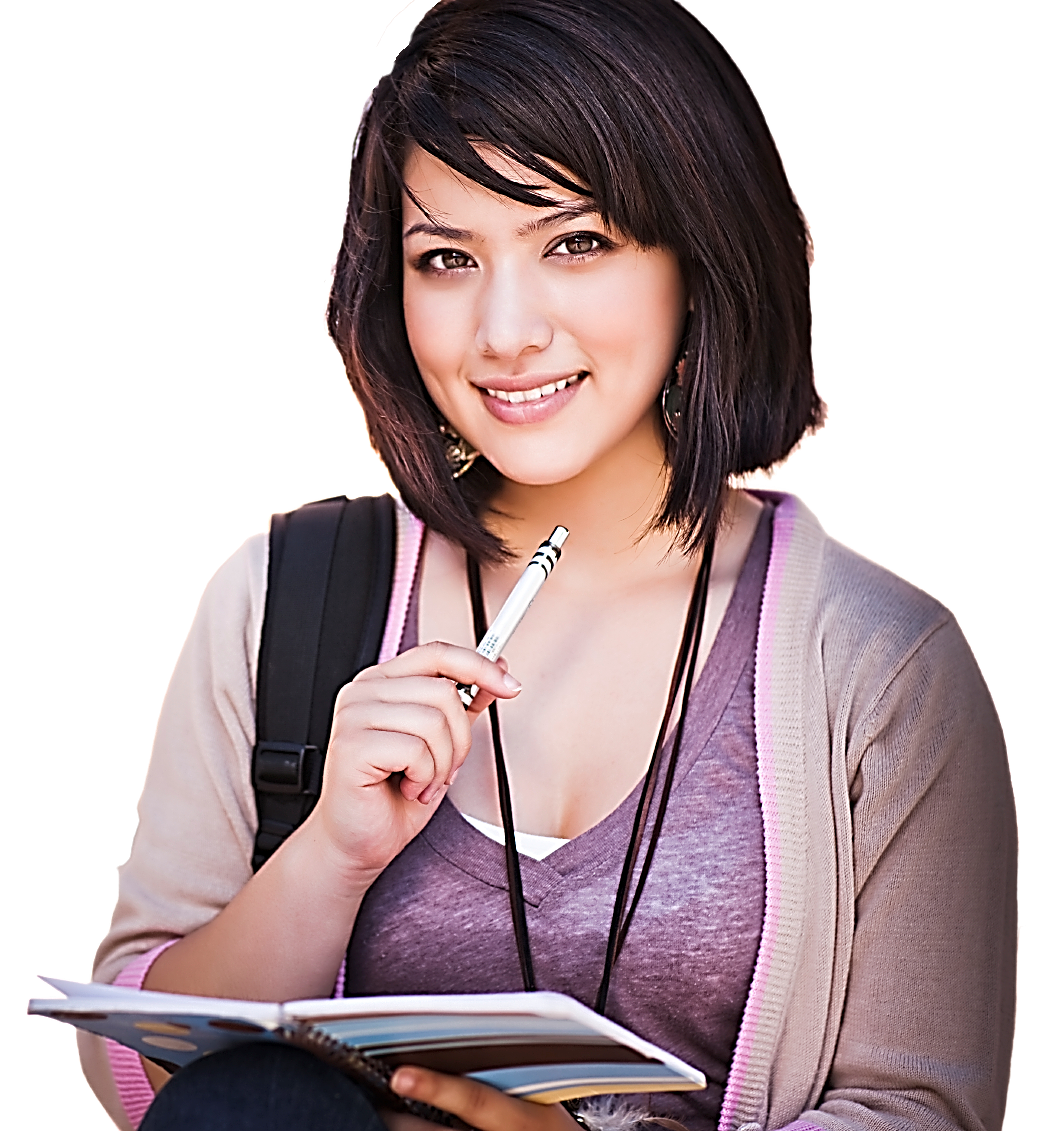 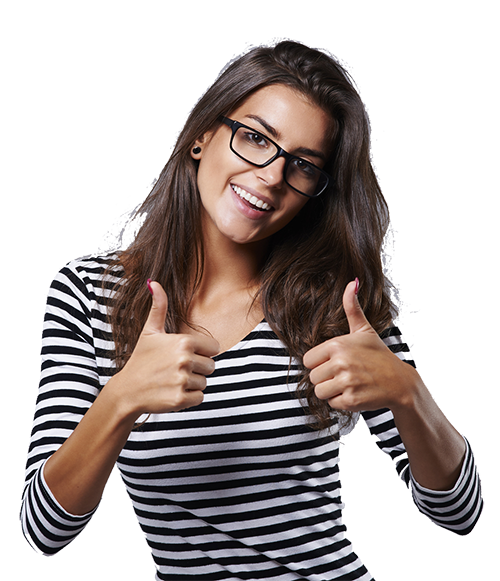 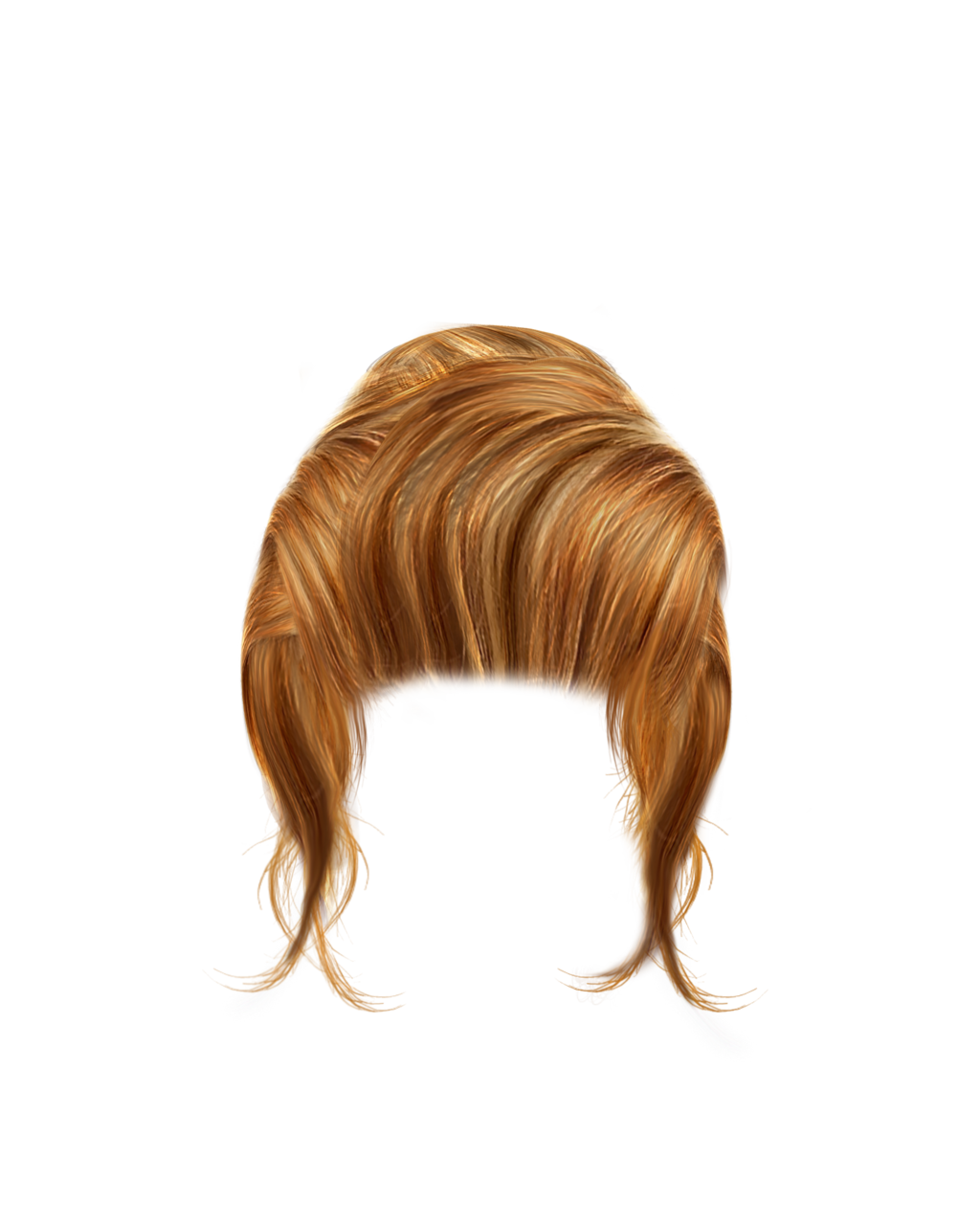 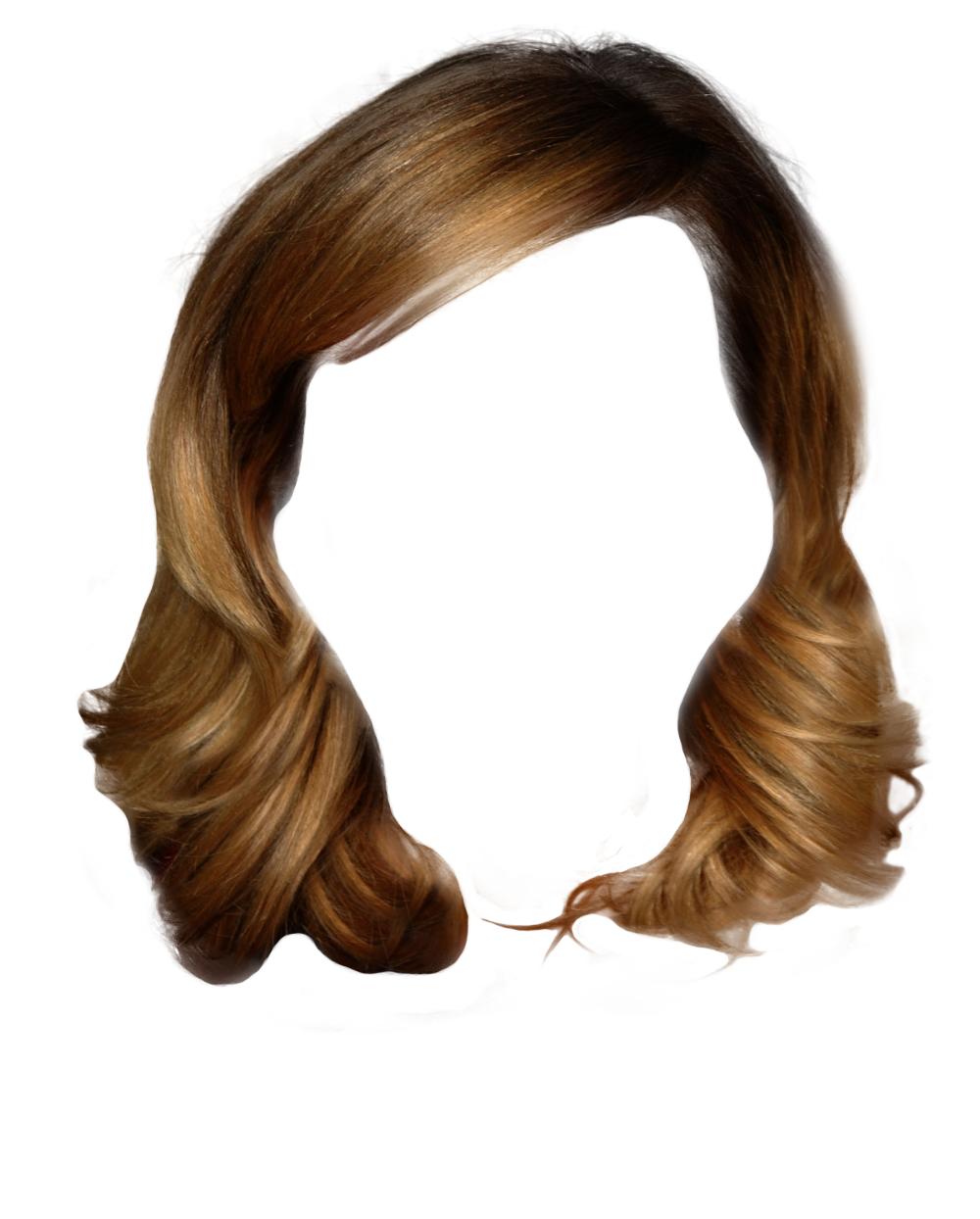 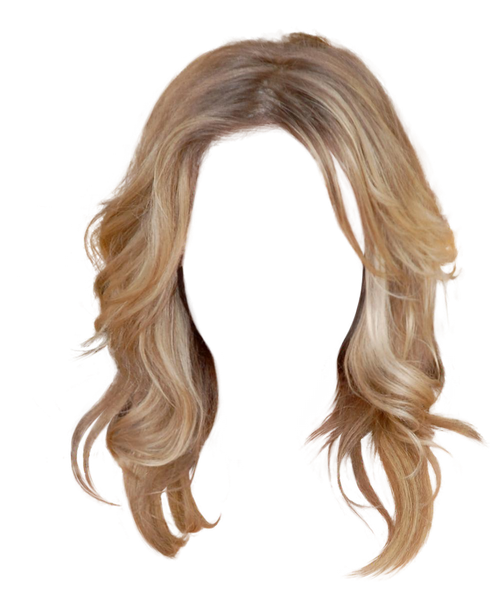 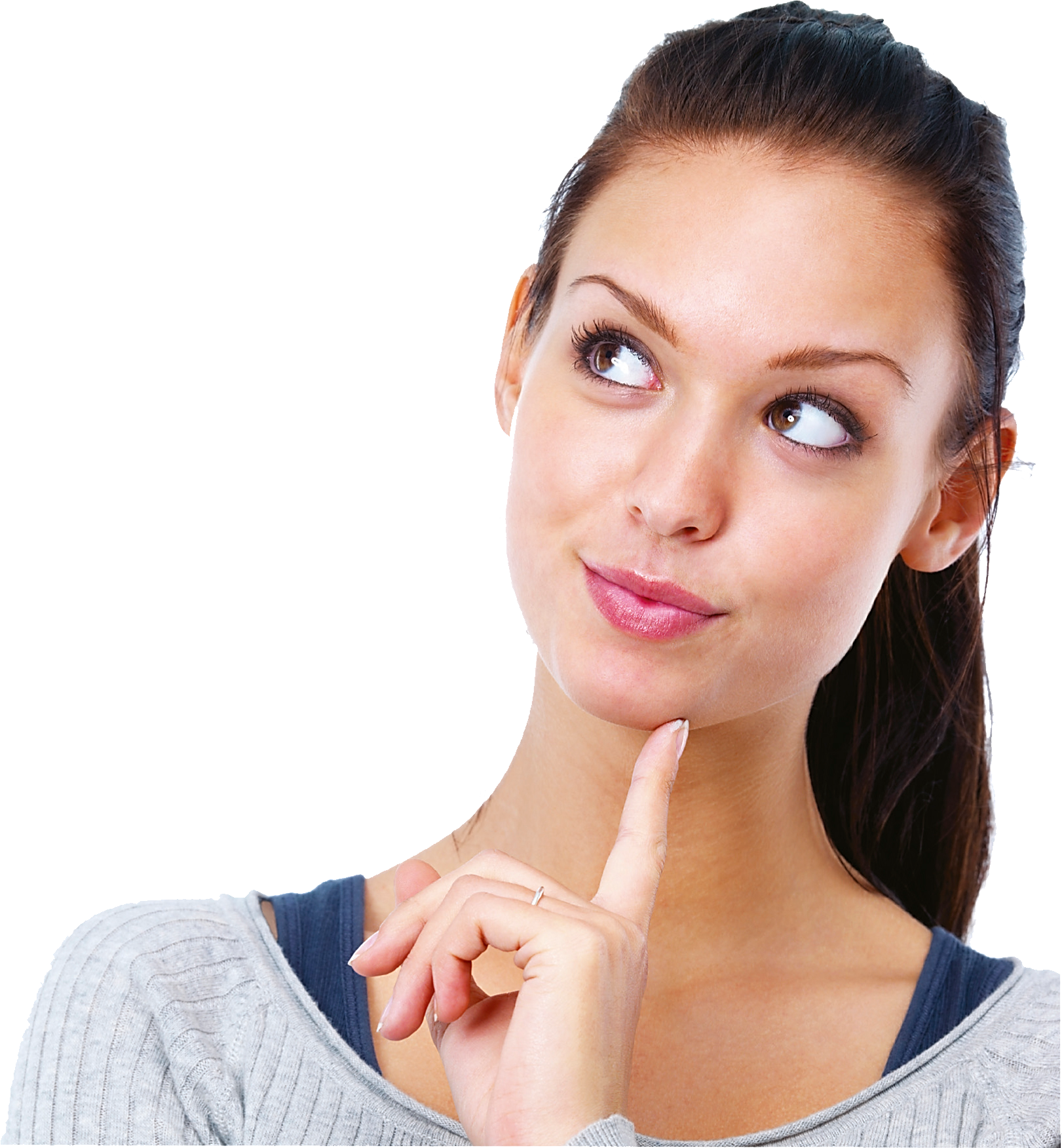 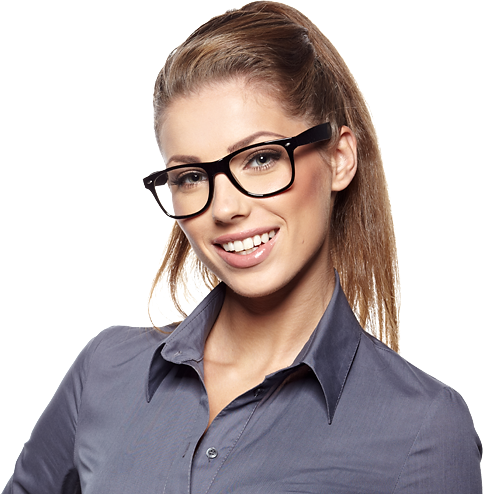 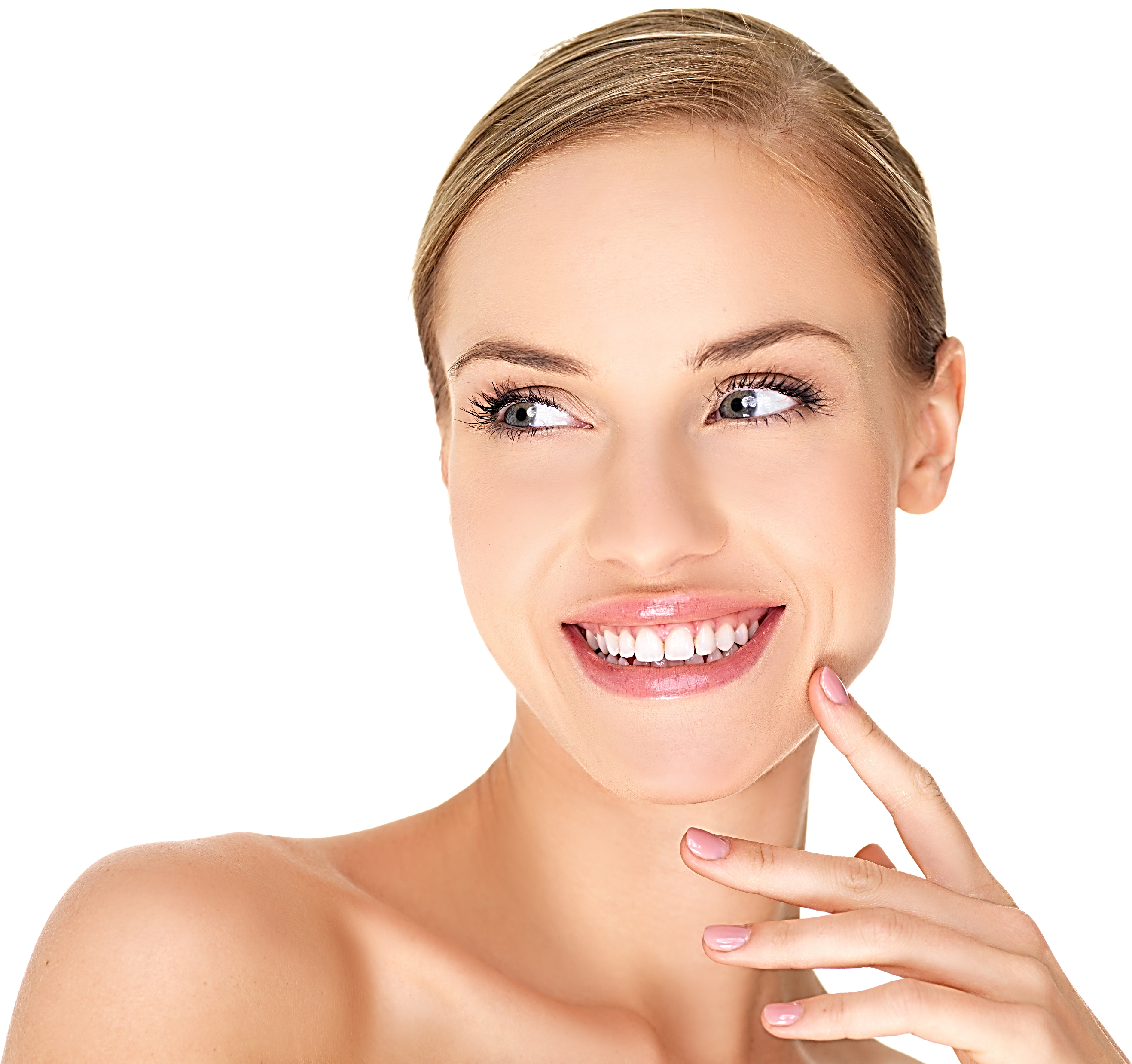 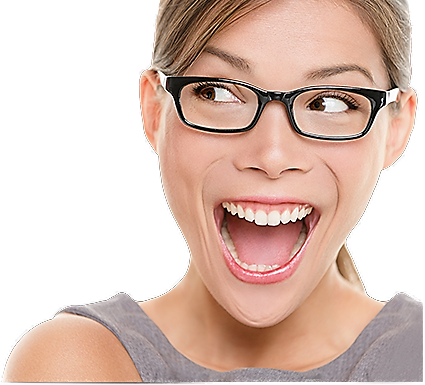 This Photo by Unknown Author is licensed under CC BY-NC
This Photo by Unknown Author is licensed under CC BY-NC
This Photo by Unknown Author is licensed under CC BY-NC
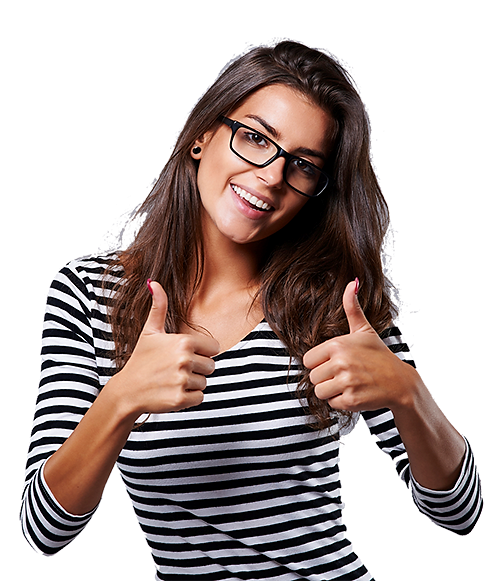 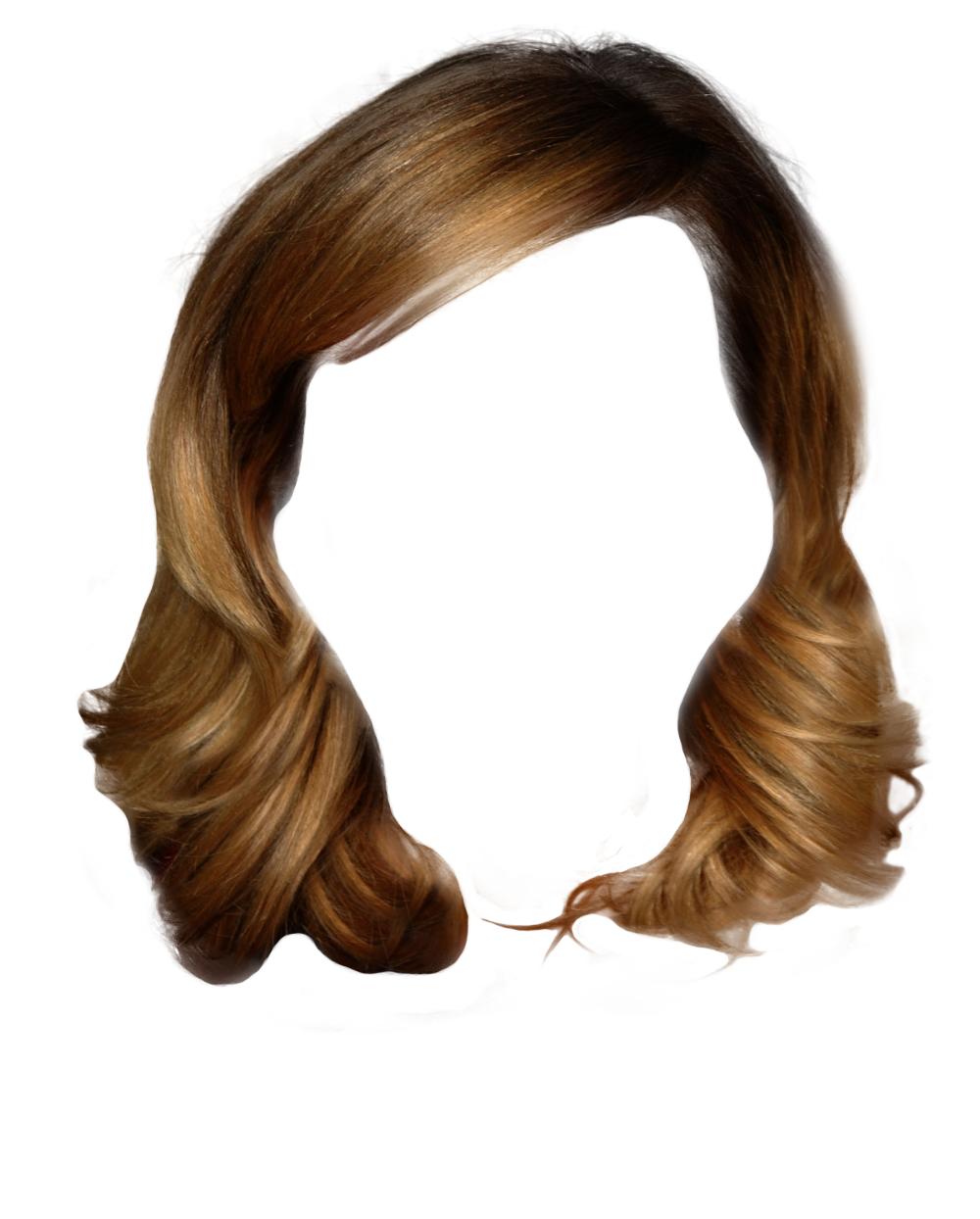 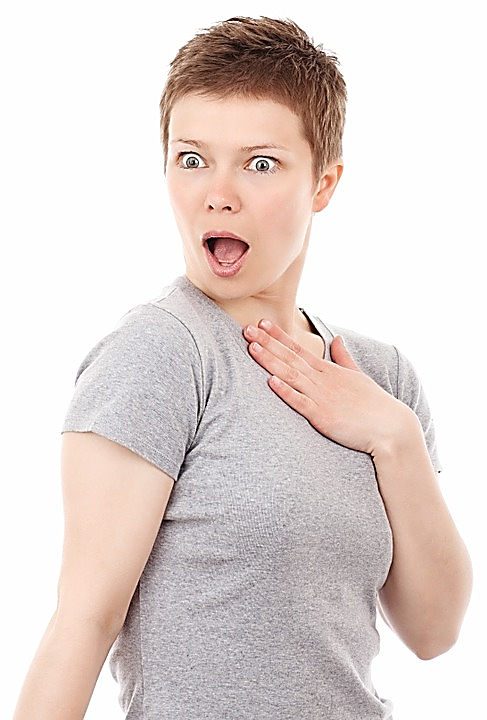 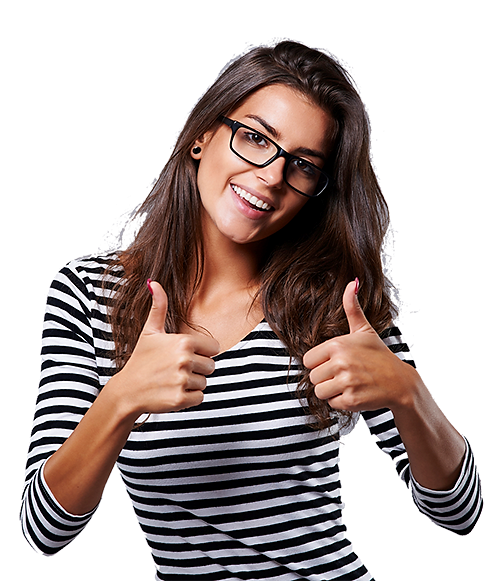 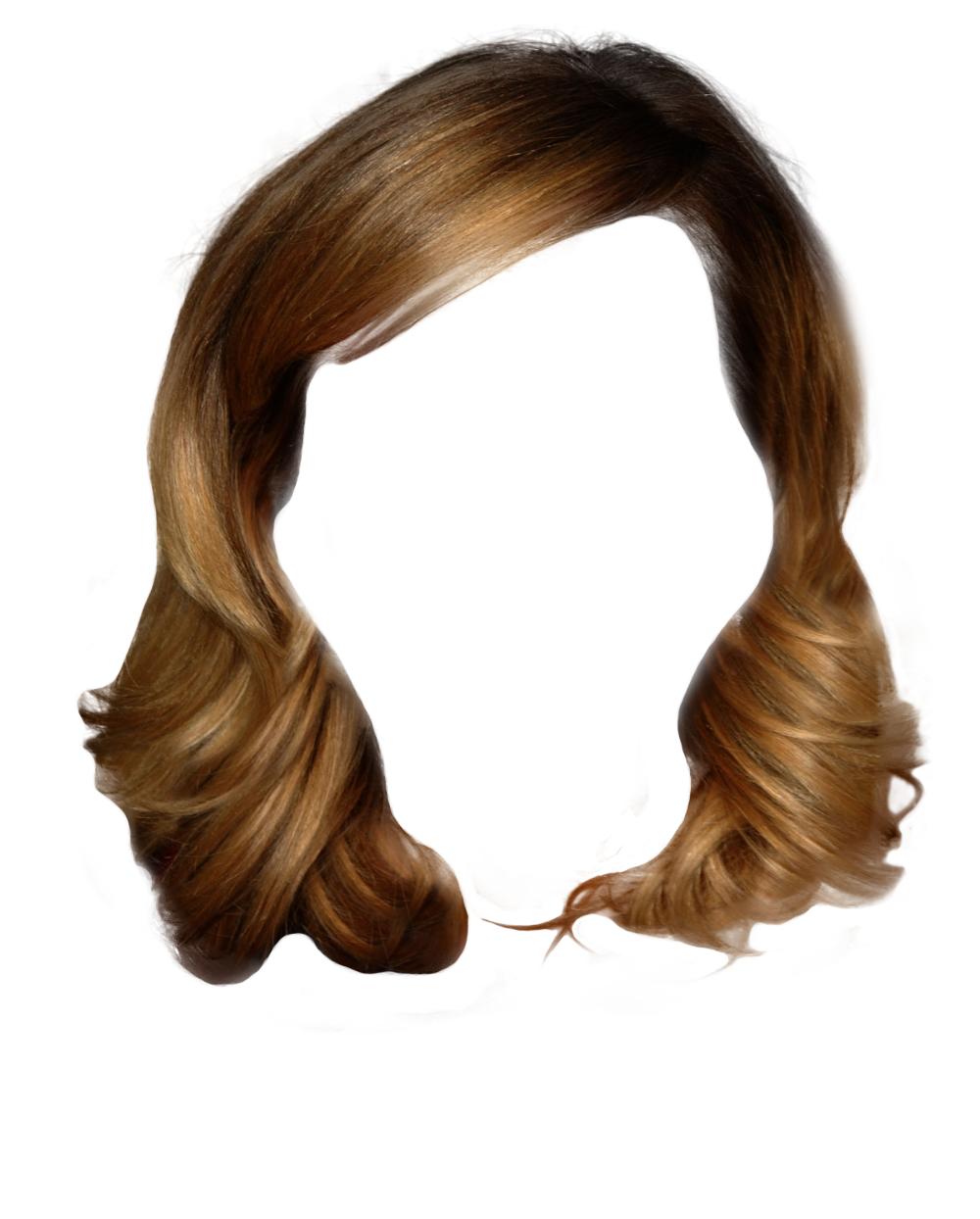 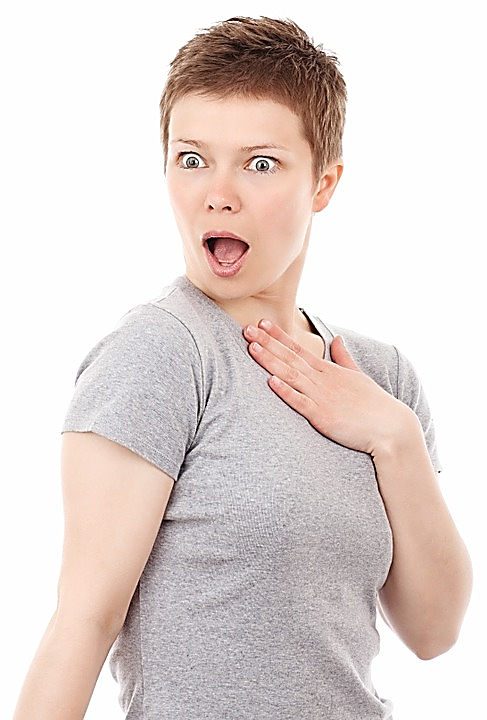 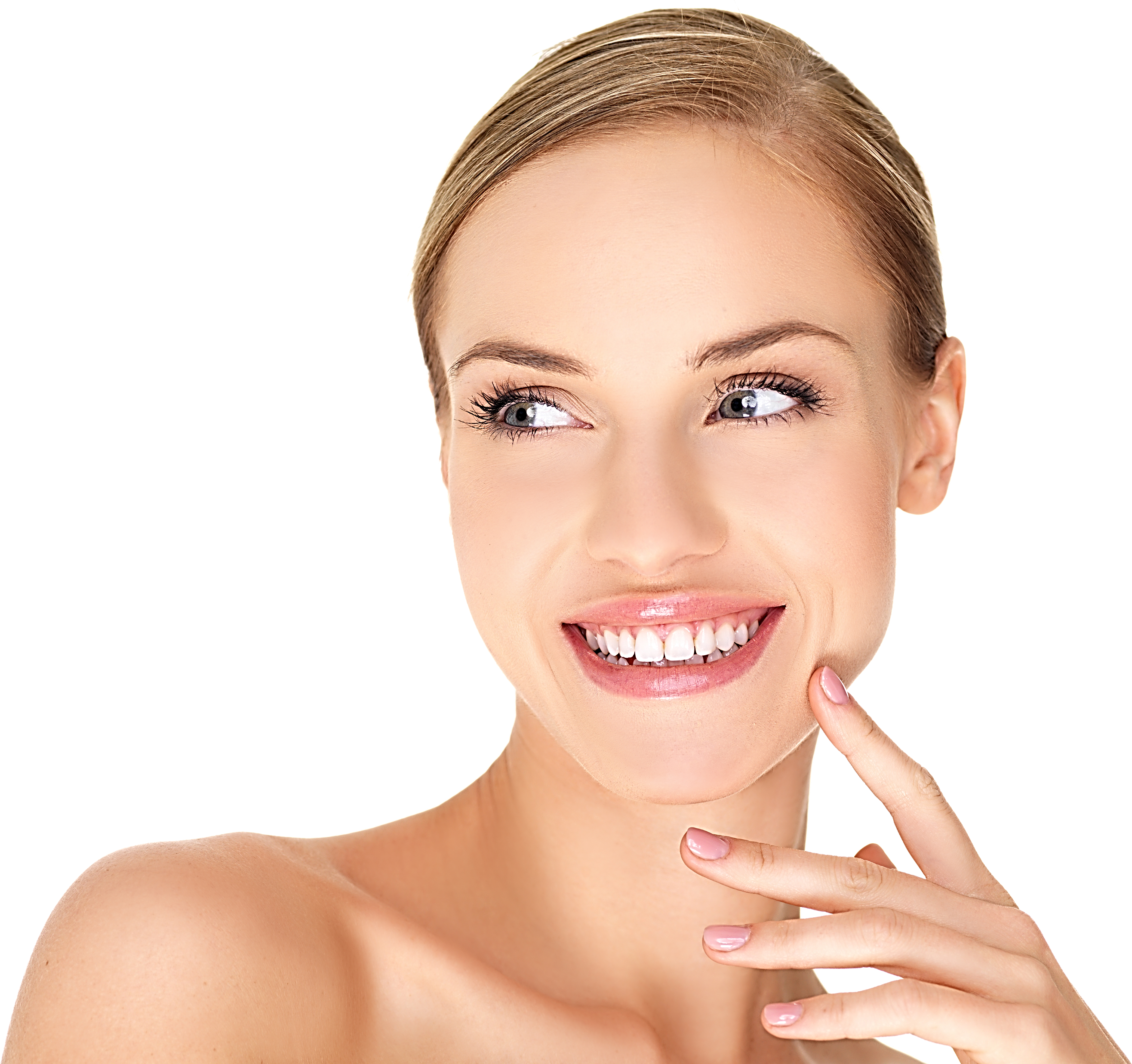 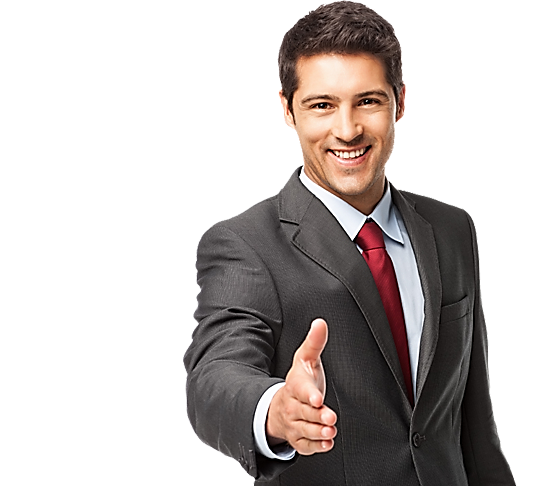 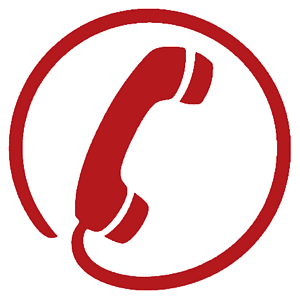 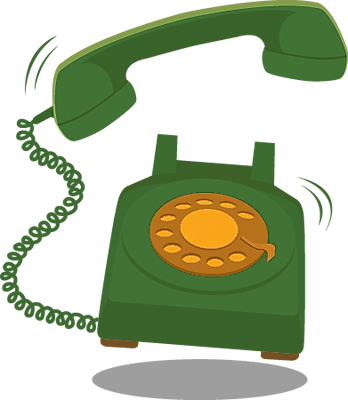 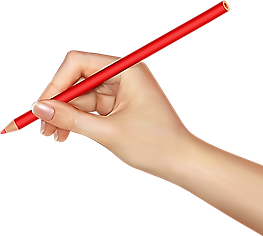 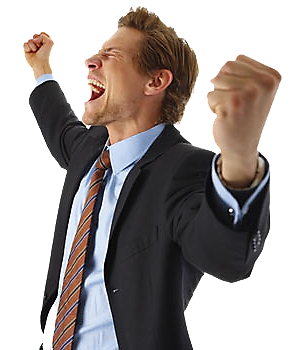 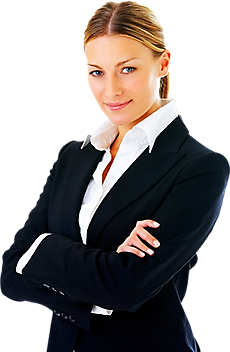 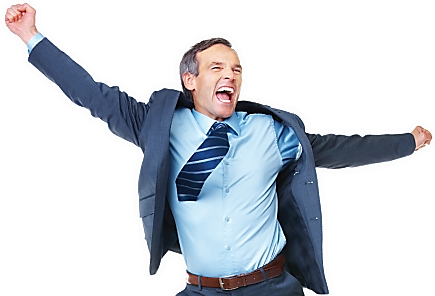 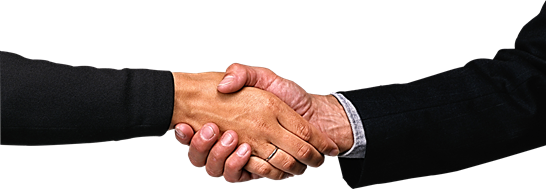 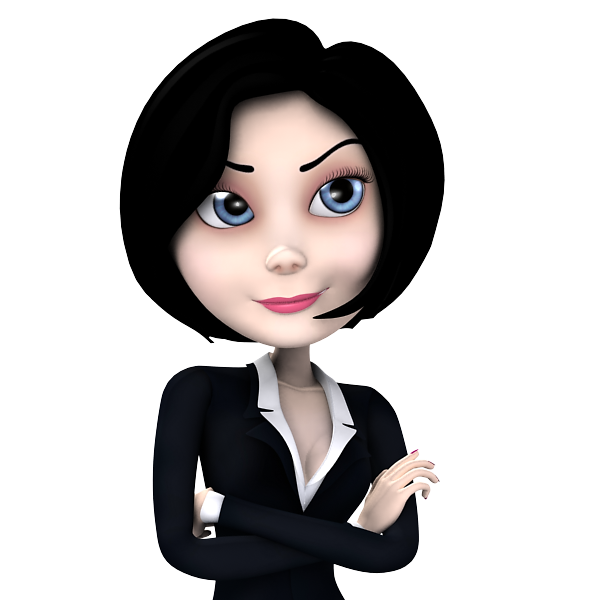 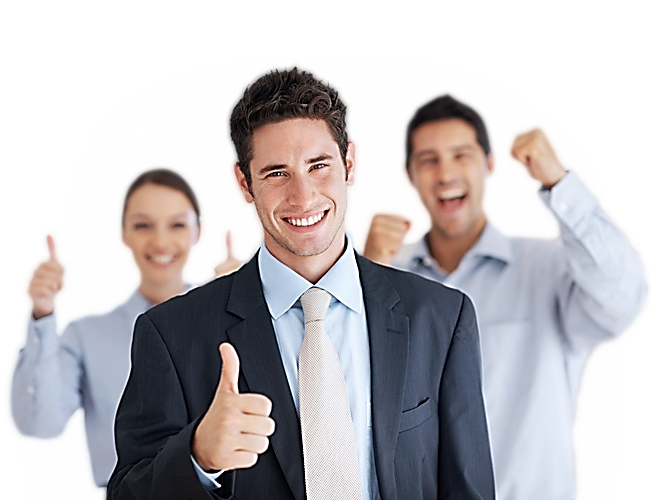 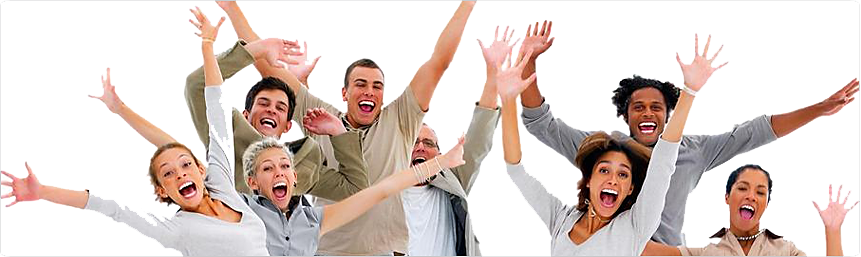 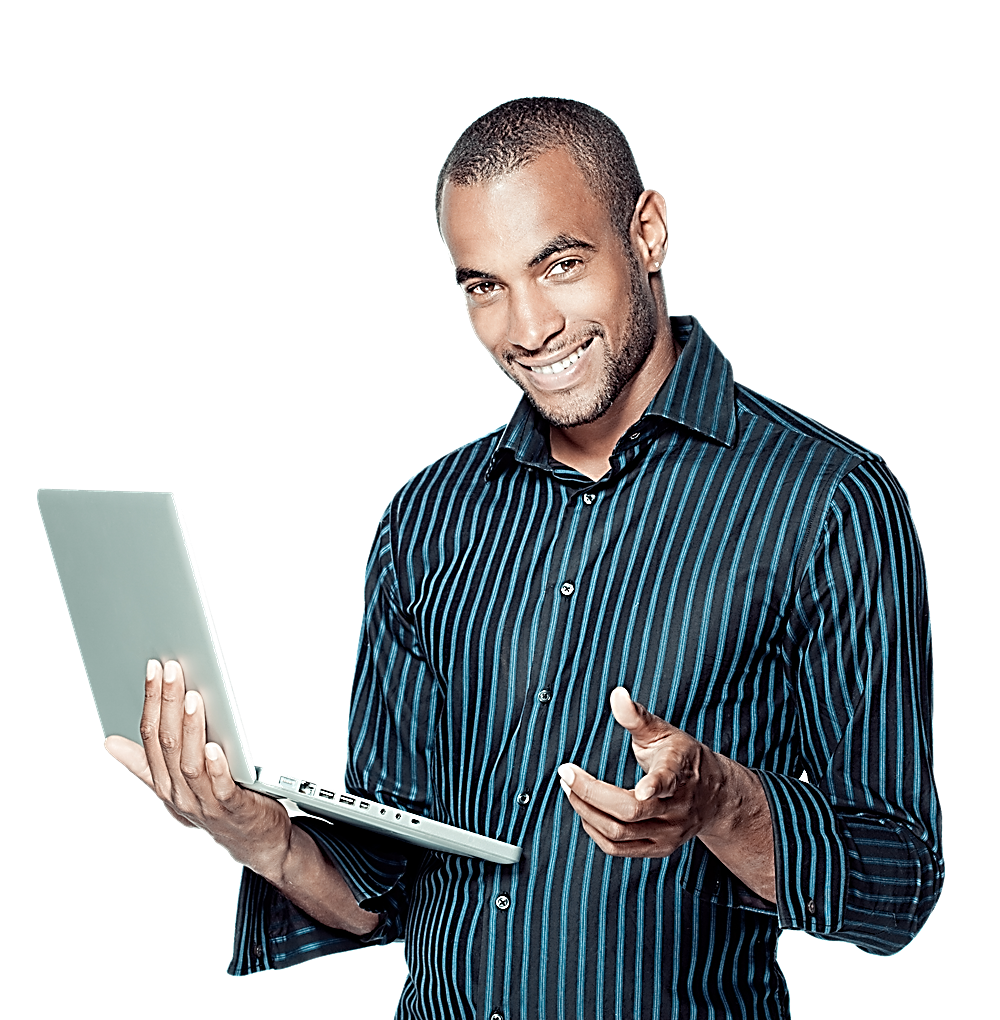 This Photo by Unknown Author is licensed under CC BY-NC
This Photo by Unknown Author is licensed under CC BY-NC
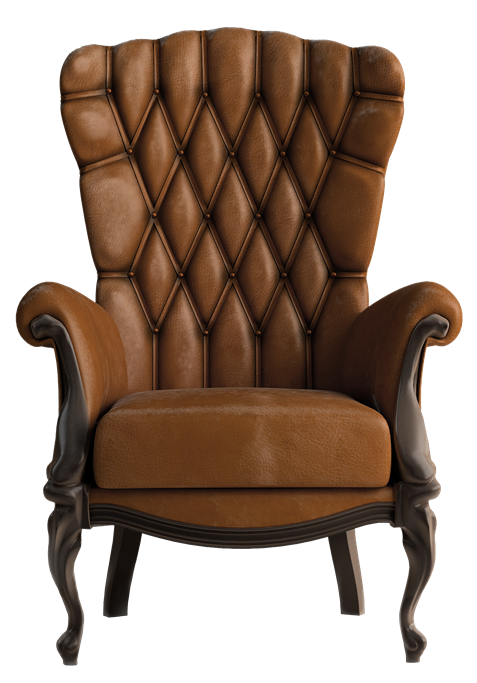 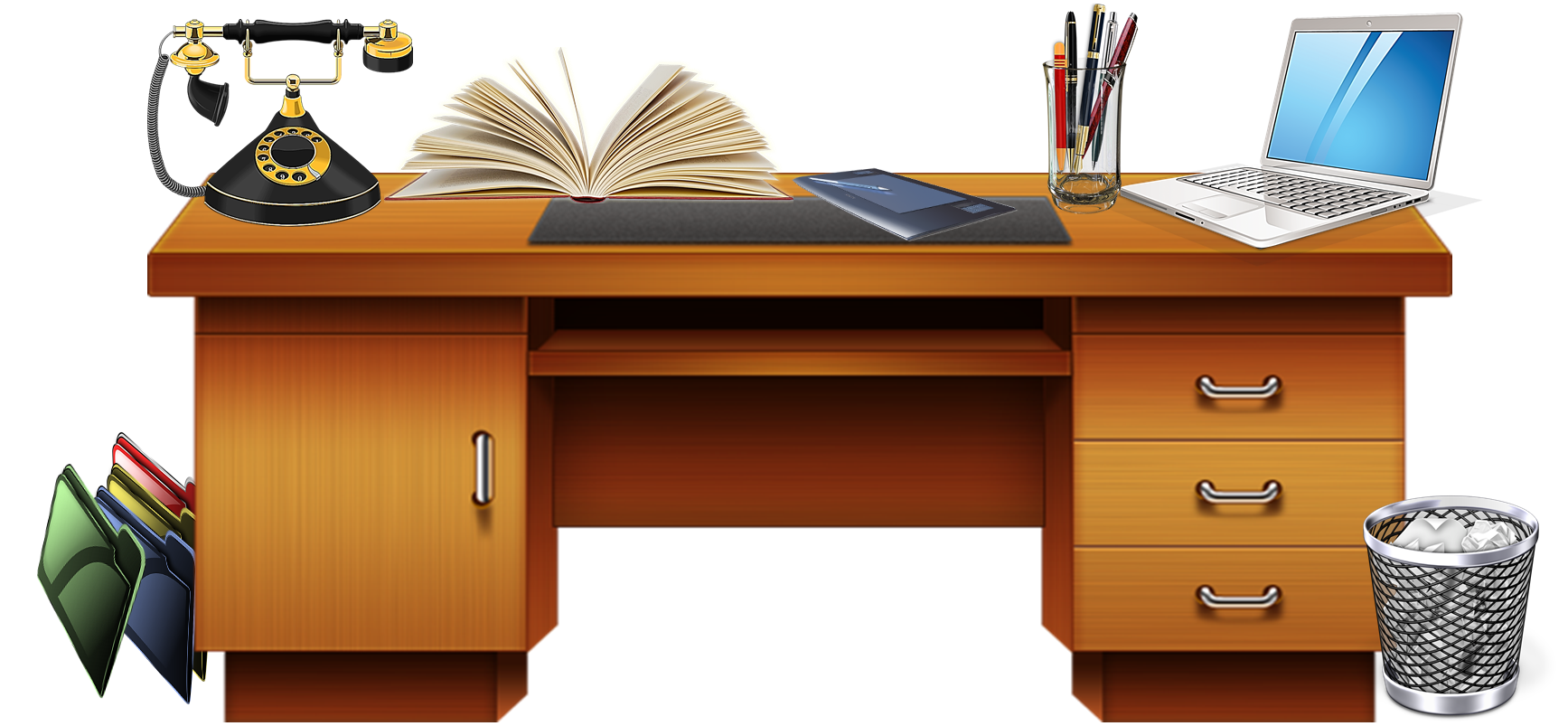 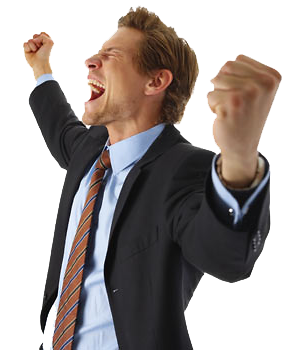 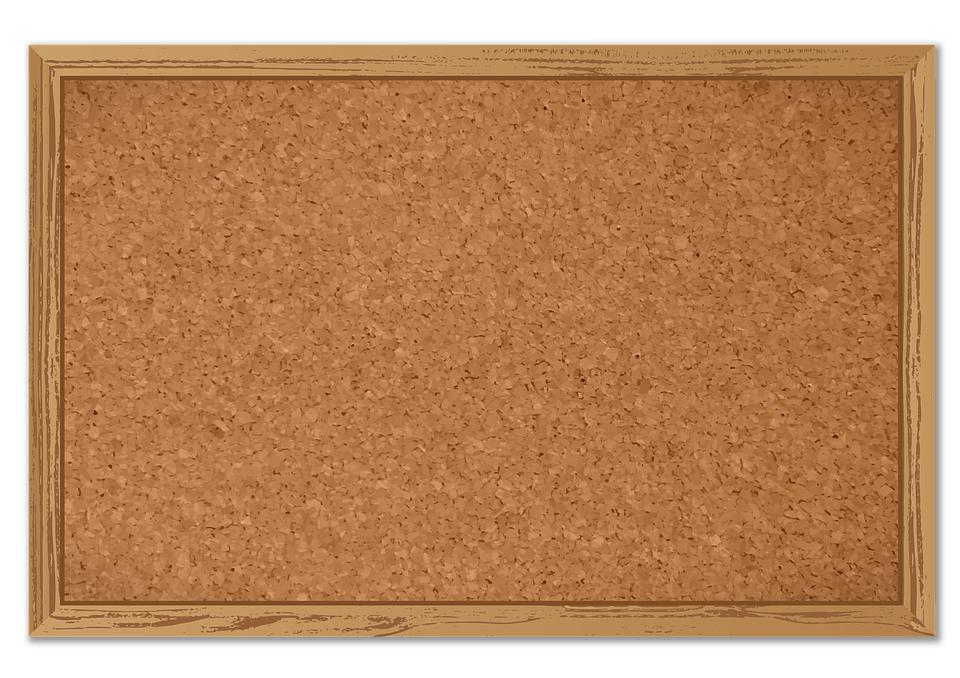 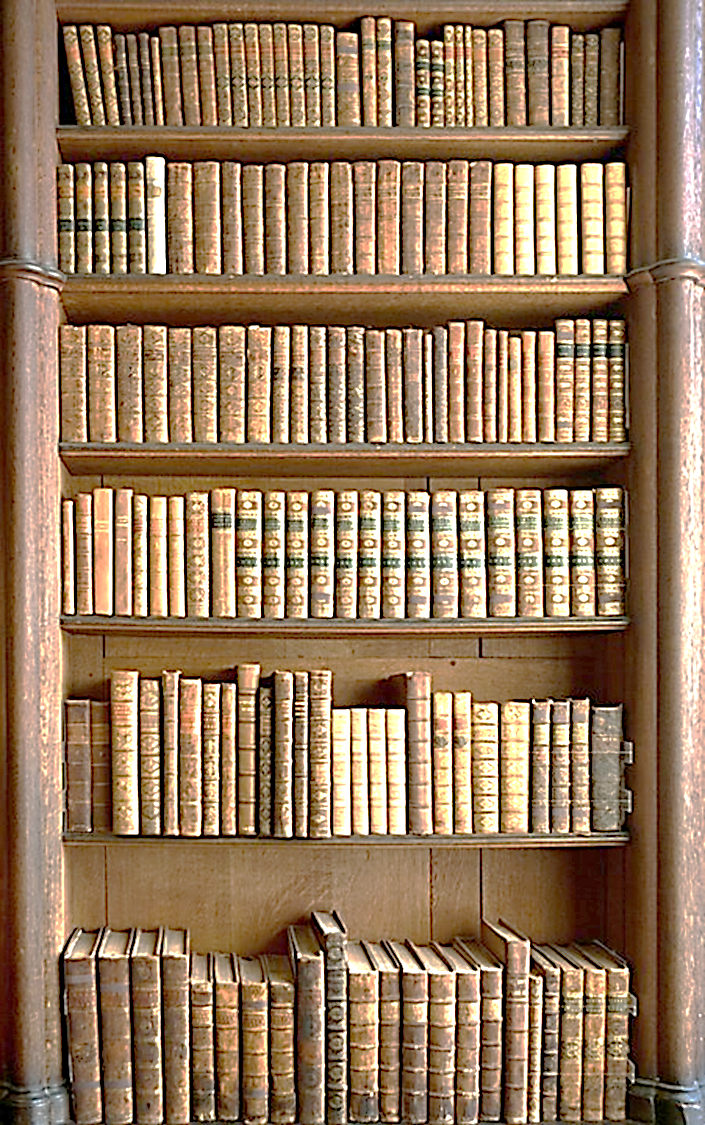 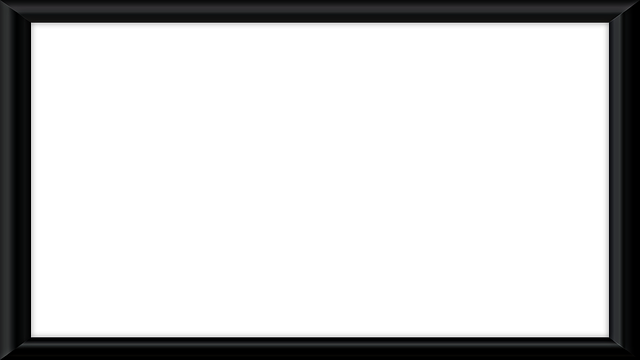 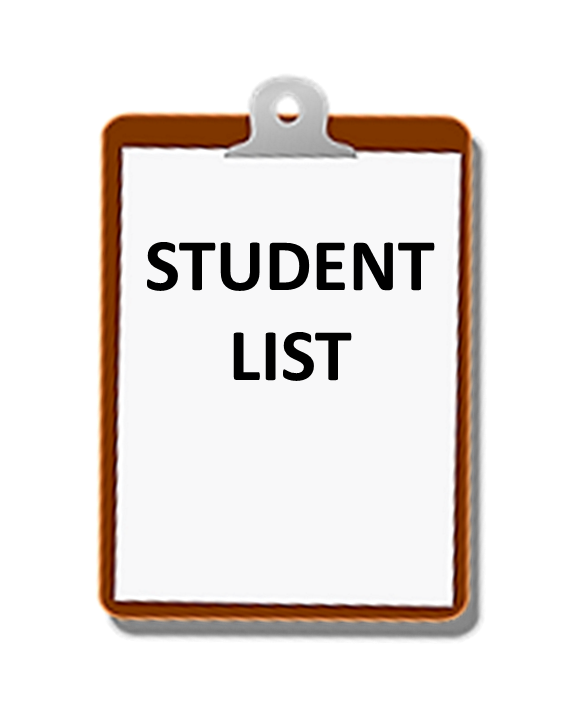 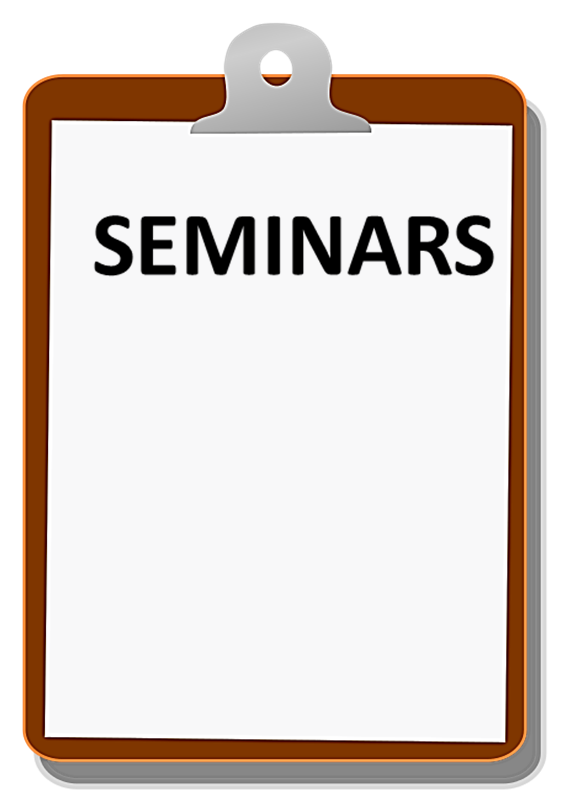 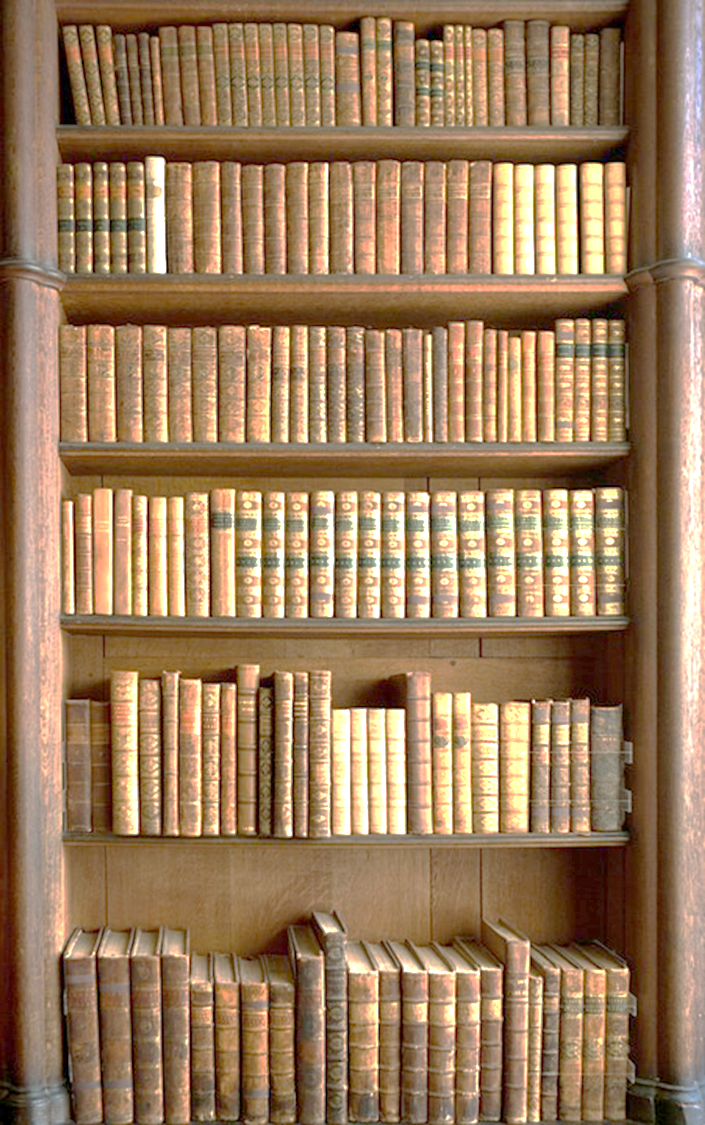 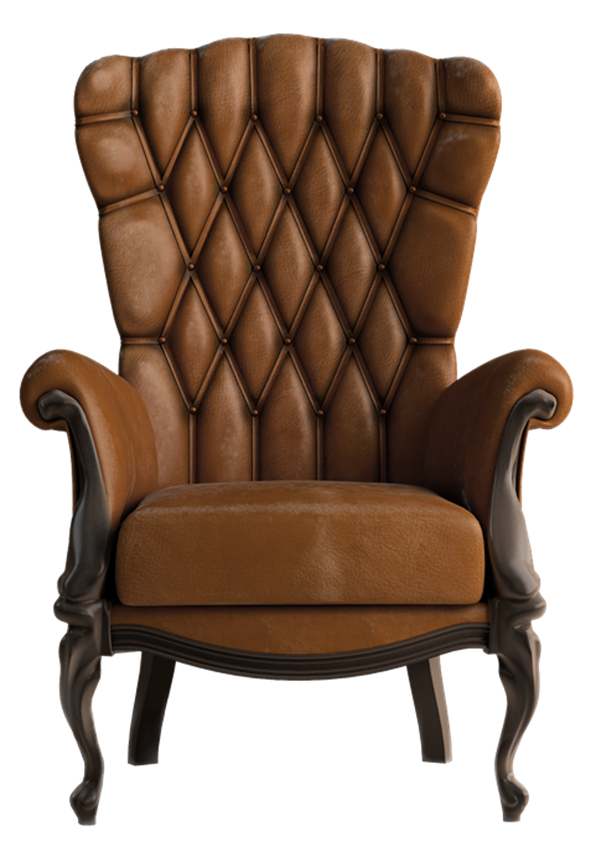 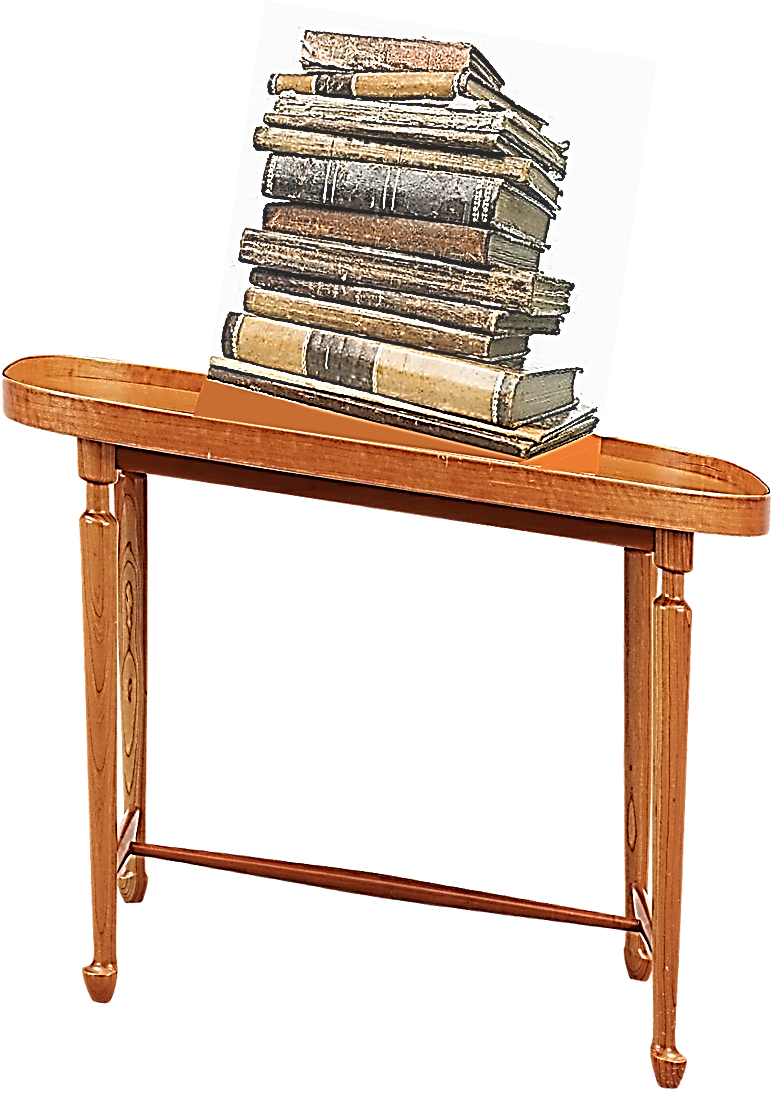 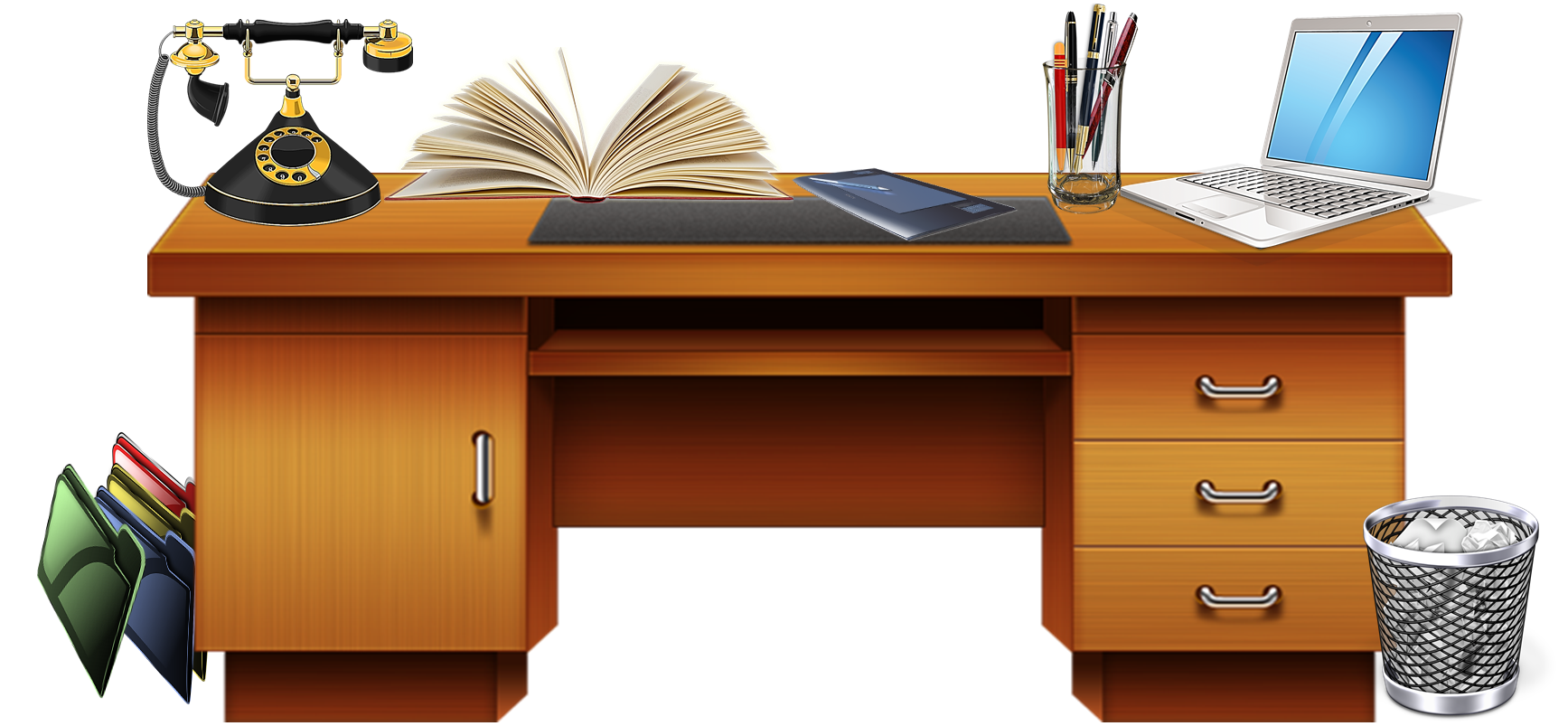 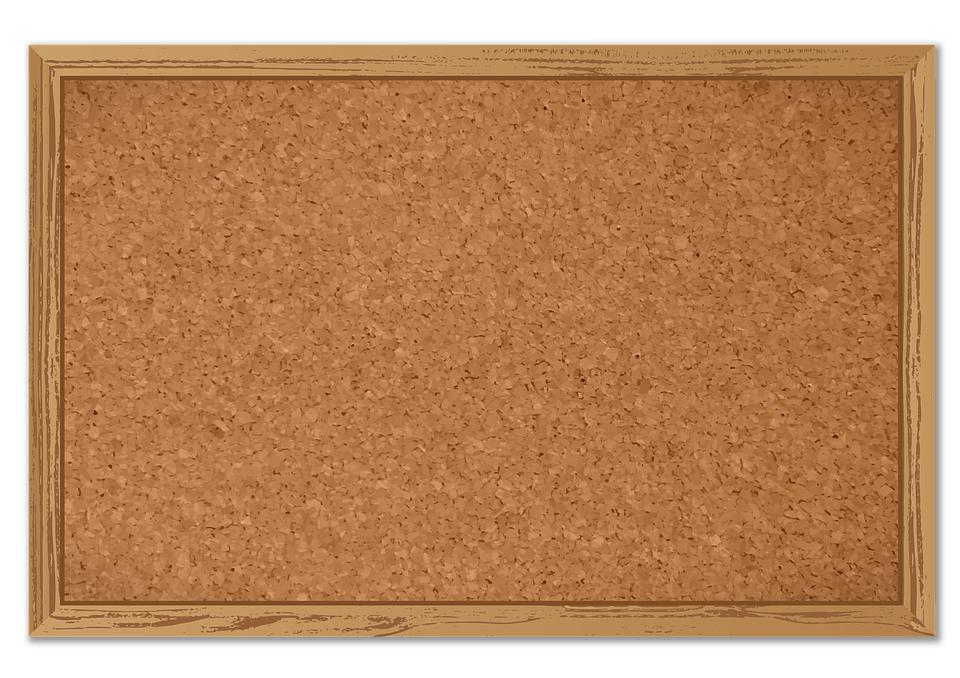 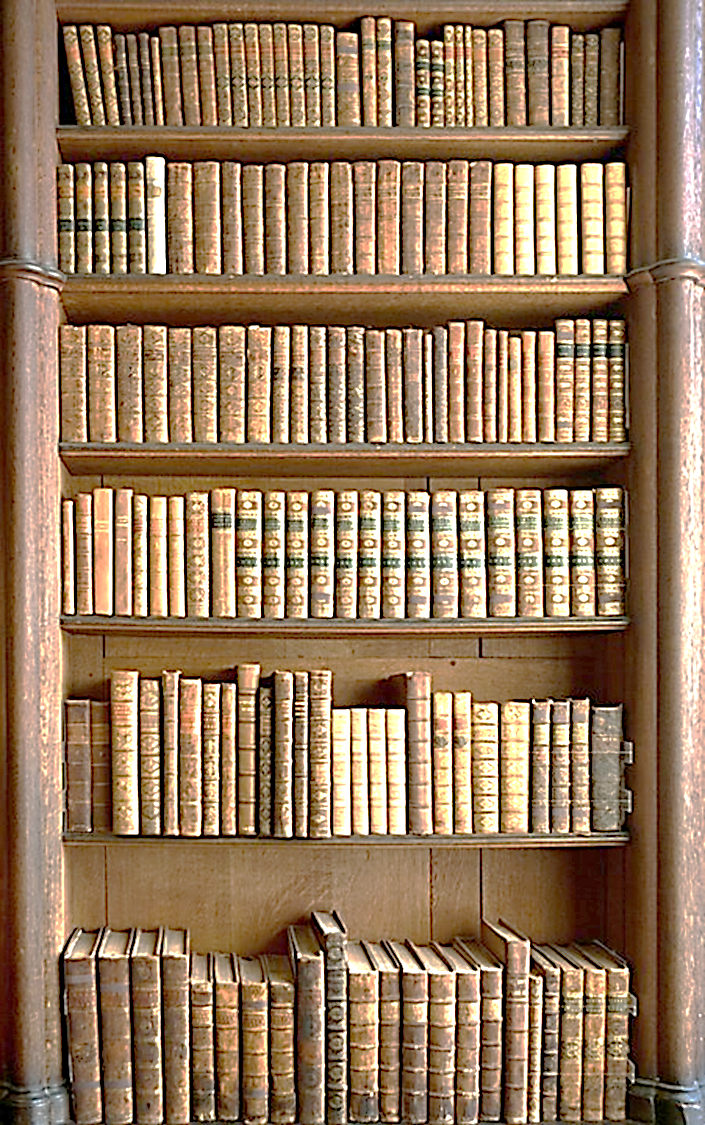 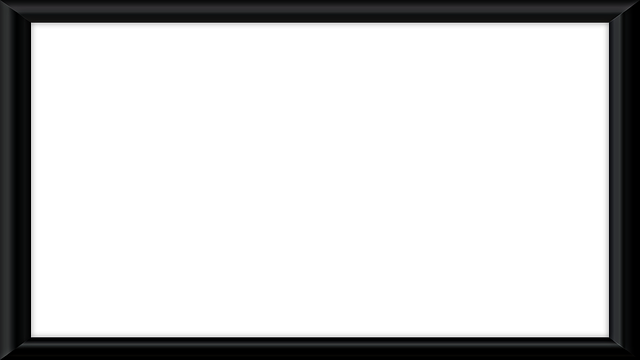 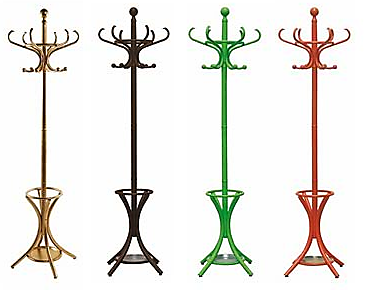 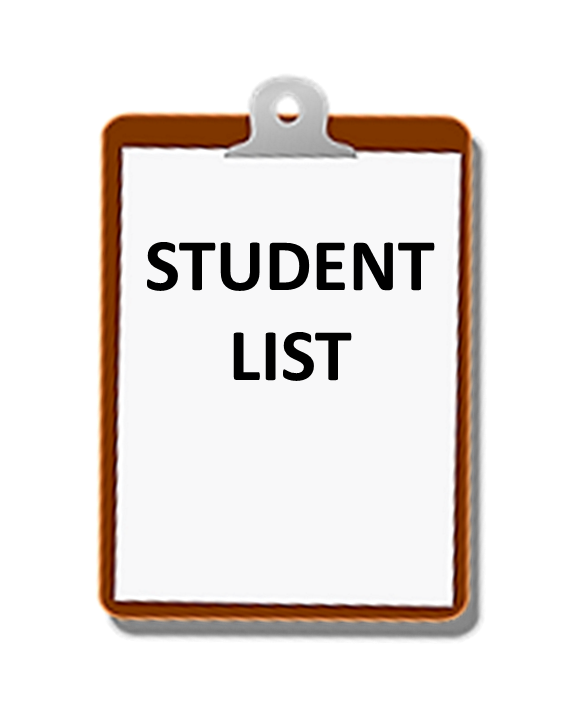 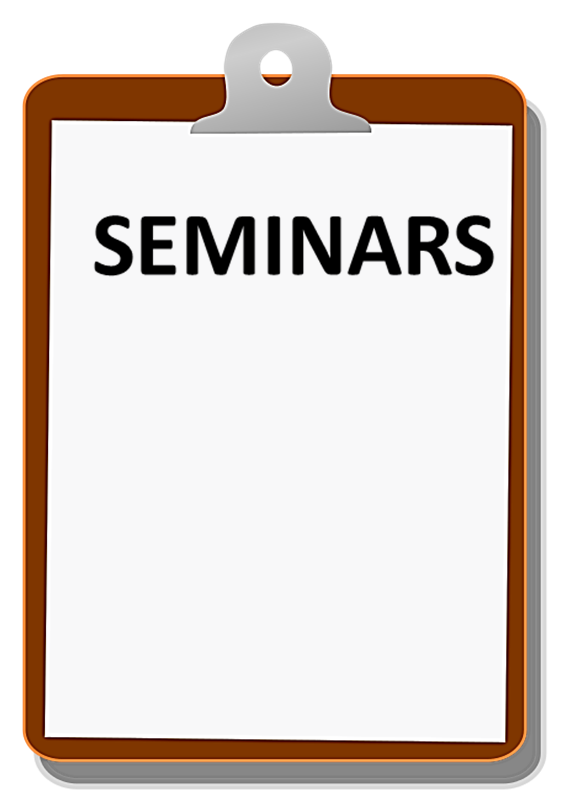 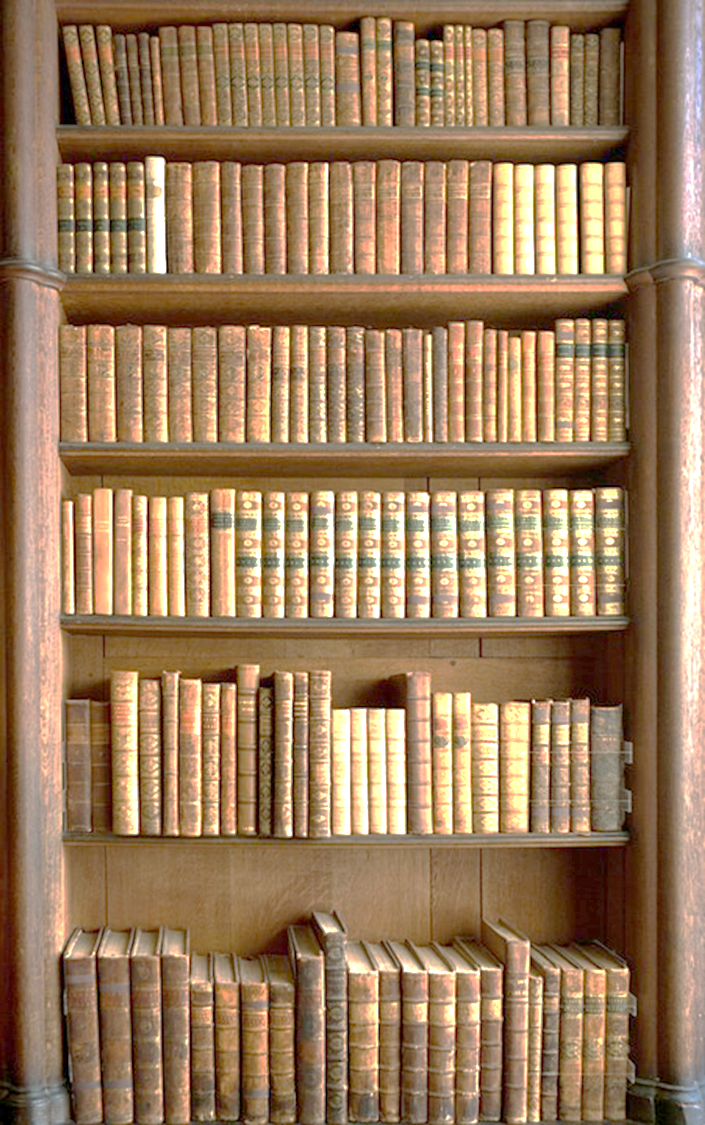 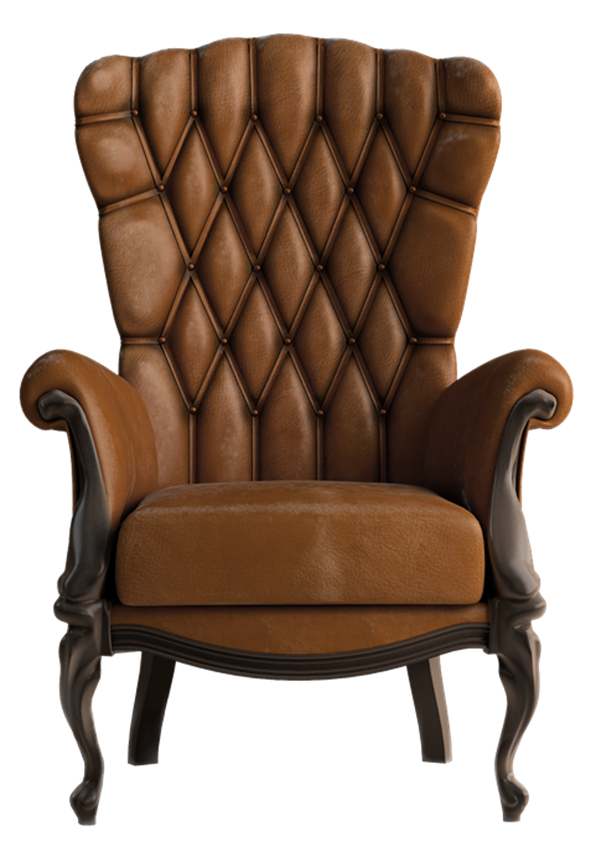 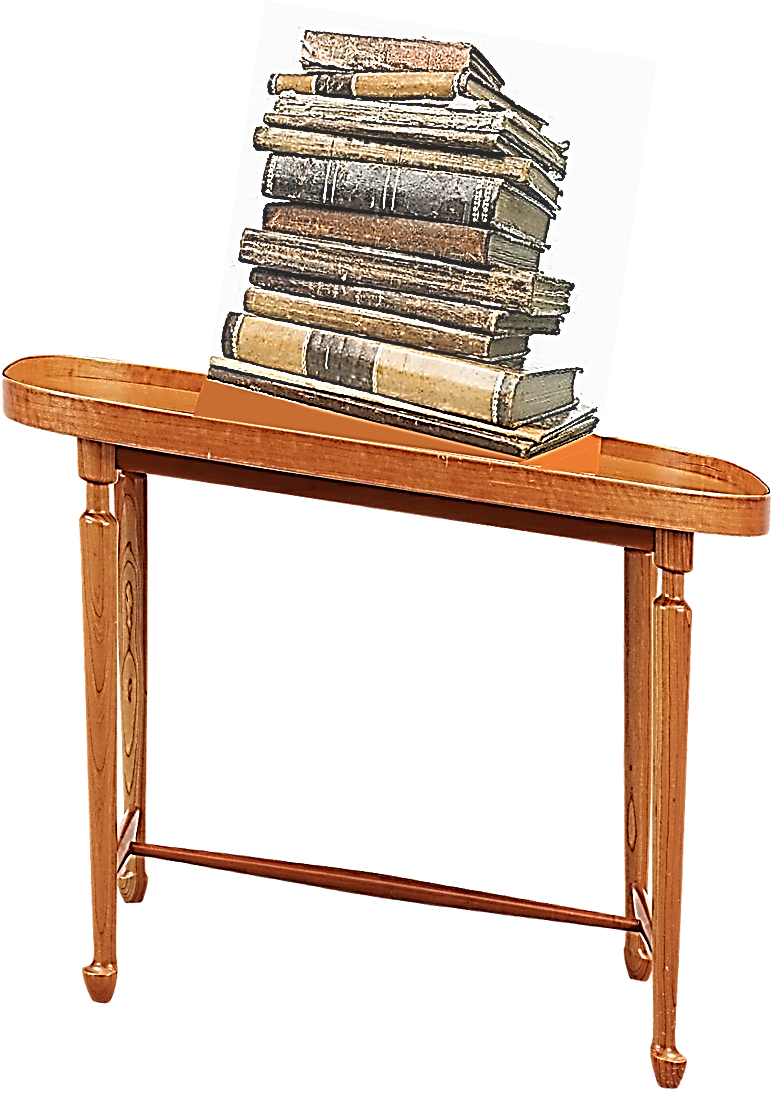 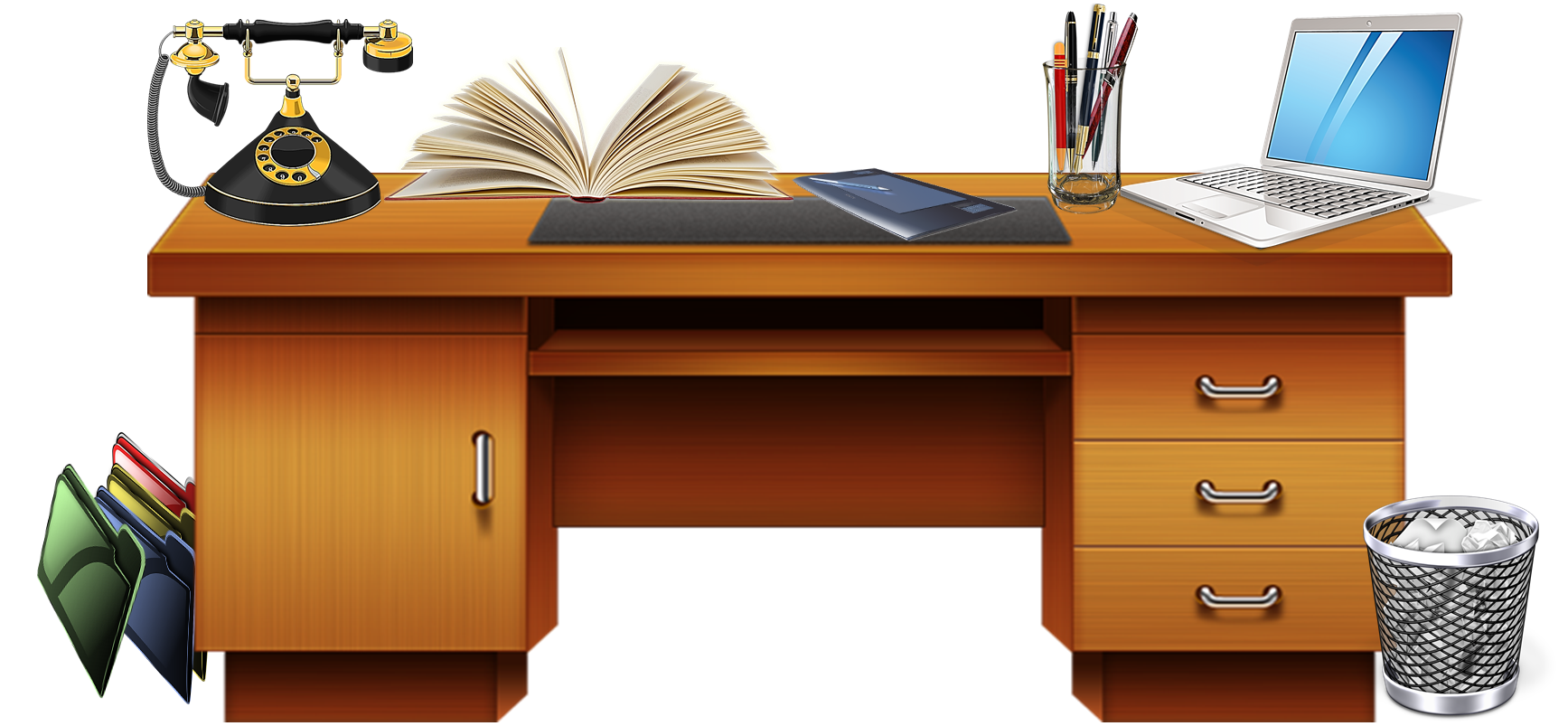